Salicylates  Toxicity
Dr. Nayira A. Abdel Baky
Associate Professor
Pharmacology and Toxicology
Salicylates posses anti-inflammatory, analgesic, and antipyretic properties.

These agents are available for ingestion as tablets, capsules, liquids, and in topical forms as creams and lotions.

Packaging laws have decreased pediatric access to quantities of aspirin and pediatric use has declined because of aspirin’s association with Reye’s syndrome and increase acetaminophen utilization.

Aspirin (acetyle salicylic acid) continues to be a significant source of poisoning for both intentional and unintentional overdose.
[Speaker Notes: متلازمة راي هي مرض عصبي حاد يتطور بشكل أساسي عند الأطفال بعد الإصابة بالانفلونزا، الجدري أو أي عدوى فيروسية أخرى. يمكن أن يؤدي إلى تجمع الدهون في الكبد وورم في الدماغ.. متلازمة راي تحصل عادة خلال فترة الشفاء من مرض فيروسي، ولكن من الممكن أن تحصل أيضا بعد التسمم بالوارفارين أو الأفلاتوكسين. لوحظ أيضا بأنها مرتبطة باستعمال الأسبيرين أو الساليسيلات الأخرى خلال المرض الفيروسي]
Products other than aspirin contain salicylates
More than 200 aspirin-containing products are available in USA only .

Aspirin is often combined with antihistamines, decongestants, and other cold and cough and arthritis preparations.

Oil of wintergreen: contains 530 mg/ml of salicylates  (4ml dose of oil wintergreen has caused death in children).

Topical salicylic acid is used as keratolytic.

Pepto-Bismol (bismuth subsalicylate) contains 8.8 mg/ml. The 240 ml dose commonly used for traveler’s diarrhea contains the equivalent of eight 325 mg tablets.
How much aspirin is too much?
Acute ingestion
    1-150-200 mg/kg produce mild symptoms such as   gastritis, bleeding and vomiting
    2-300-400 mg/kg produce serious toxicity.

Chronic ingestion 
    100 mg/kg/day for 2 days or more will produce symptoms of chronic toxicity (gastroenteritis symptoms may be absent, usually brought in because of changes in mentation).
Clinical symptoms of salicylates acute and chronic poisoning
Acute poisoning produces vomiting, GI irritation and bleeding, hyperpnoea, tinnitus and lethargy. Respiratory alkalosis and metabolic acidosis follow. Severe poisoning can result in restlessness, irritability, seizures, coma, hyperthermia, hypoglycemia and pulmonary edema,
Chronic poisoning is more likely to produce nonspecific symptoms such as lethargy, confusion, hallucination, metabolic acidosis and dehydration. 
    Death occur from pulmonary edema or cerebral edema, is more common in patients with chronic poisoning than with acute poisoning.
In Acute Toxic Ingestion
Classification of acute salicylates poisoning (3-6 hours postingestion) according to serum salicylate level:
     Moderate                 50 mg/dl
     Severe                      75 mg/dl
     Potentially lethal  100 mg/dl (correlates with seizures)

Alan Done nomogram correlate salicylates levels at different times after ingestion of single acute overdose to determine the severity of the poisoning.
Because of the delay in absorption, the nomogram is not used to determine treatment, unlike the acetaminophen nomogram. 
Treatment decisions must be based on clinical symptoms and laboratory test abnormalities rather than on serum levels alone.
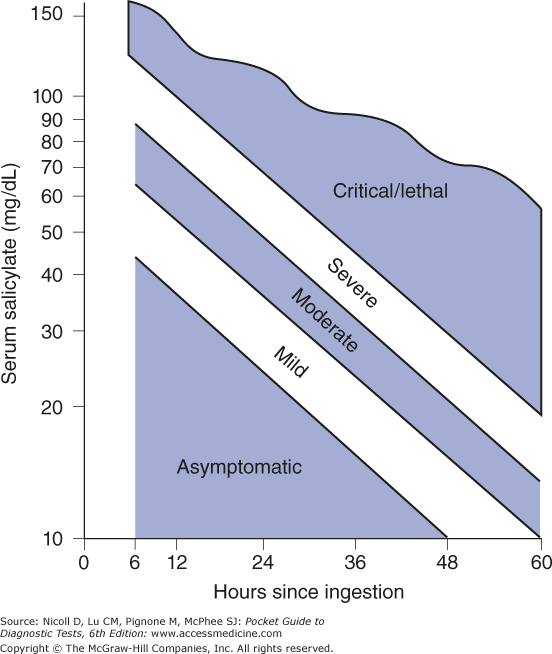 Time course of ACUTE salicylate toxicity
Symptoms can begin within 1-2 hours after an acute ingestion or may be delayed for more than 4-6 hours. Absorption usually occurs over a few hours but can be delayed after the ingestion of sustained-release or enteric-coated preparations.

Salicylate can form concretions in the stomach; these concretions can continue to release drug slowly, producing rising serum levels for up to 12 hours.

Severity of symptoms sometimes does not peak until 12-24 hours. However, if there are no symptoms within 6 hours, it is unlikely that the patient will experience severe toxicity, unless a sustained-release preparation was ingested.
Clinical symptoms of salicylates overdose
GIT: nausea and vomiting (common), GIT hemorrhage, pancreatitis, hepatitis 
Pulmonary: hyperventilation (common), pulmonary edema, respiratory arrest, apnea.
Auditory: ototoxicity, tinnitus (common when serum salicylates exceed 30 mg/dl), deafness.
Cardiovascular: tachycardia, dysrhythmias, ECG abnormalities due to hypokalemia.
Neurologic: CNS depression, seizures, encephalopathy, cerebral edema (associate with severe cases).
Hematologic: prolongation of prothrombin and bleeding times and decrease platelets adhesiveness.
Electrolytes: dehydration, hypokalemia, hypocalcaemia, acidemia 
Body temperature:  increased (hyperthermia).
Laboratory tests
Serum salicylates level.
Arterial blood gases.
Electrolytes (especially potassium).
Complete blood count (CBC).
Glucose.
Blood urea nitrogen (BUN).
Creatinine.
Liver function tests.
Prothrombin time.
Urine pH.
X-rays.
Mechanism of toxicity
Salicylates toxicity is an excellent example of a disorder in which multiple biochemical abnormalities appear at the same time.

In general, most of the signs of aspirin overdose relate to either the respiratory or the metabolic effects of salicylates.

Salicylates may cause: acid-base disorder, metabolic acidosis, respiratory alkalosis, affect the blood, lungs, GIT & CNS.
Mechanism of toxicity
Salicylates are rapidly and completely absorbed, but distributed unevenly throughout body tissues after oral dose.

Metabolism follows first-order kinetics (dose dependent) to form oxidized and conjugated metabolites.

Renal clearance accounts for most of the compound’s elimination and is enhanced from 2% to more than 80% as pH and ionization increases.

In OD ,metabolizing enzymes get saturated: switch from first  zero order kinetics.

Decrease in albumin binding at toxic levels.

Urinary excretion is fixed.
SA = weak acid: 
at physiologic pH most SA is ionized 
acidosis  more unionized SA
methylsalicylate
Free tissue SA
90% of free SA binds albumin at conc < 10mg/dL
2.5% excreted unchanged in urine (pH independent)
How does salicylate cause acid-base disorders?
The primary result of high serum concentrations of  salicylic acid is interference with acid-base balance.
The stability of serum pH (7.4) depends on the maintenance of a delicate ratio of bicarbonate ion to carbonic acid (HCO3‾/H2CO3:20/1).
As salicylic acid levels rise and pH decrease, the medullary respiratory center is stimulated resulting in hyperventilation that going to cause respiratory alkalosis. 
Initially a respiratory alkalosis develops secondary to direct stimulation of the respiratory centers. This may be the only consequence of mild salicylism.
Mechanism of Respiratory Alkalosis
Respiratory alkalosis is caused by an elevation in the frequency of alveolar ventilation. The increase in ventilation leads to the excretion of CO2 at a rate greater than that of cellular CO2 production. 
Normal bicarbonate equilibrium:
                            H2O + CO2 ↔ H2CO3 ↔  H+  + HCO3‾
Effect of increased CO2 loss is to pull the equilibrium away from hydrogen ion (shifts to the left) 
     (reduce the concentration of hydrogen ion = raise the pH)
             H2O + CO2 (drops) ← H2CO3 (drops) ←  H+  + HCO3‾
The decrease in H+ concentration, which results in Respiratory alkalosis.
In response to the decrease in [H+] and elevation in pH, the body responds by trying to reduce the plasma [HCO3-] and increase H+ . There are two mechanisms responsible for this compensation to respiratory alkalosis;
1) rapid cell buffering:The hydrogen ions are primarily derived from intracellular  buffers such as hemoglobin, protein and phosphates.  
2) a decrease in net renal acid excretion. and increased rate of bicarbonate excretion by the renal tubules as an intracellular buffering mechanism.
Respiratory alkalosis with compensatory metabolic acidosis and dehydration defines the next stage in moderate to severe intoxication.
[Speaker Notes: Within the renal tubular cells, CO2, under the influence of carbonic anhydrase enzyme, combines with H2O to form carbonic acid (H2CO3), which then dissociates into HCO3- and H+. Alkalaemia inhibits carbonic anhydrase activity, resulting in reduced H+ secretion into the renal tubule. HCO3- reabsorption is dependent on combining with H+ to form carbonic acid, which later dissociates into H2O and CO2. Owing to the reduced H+ concentration in the renal tubule, there is inadequate H+ concentration to react with the filtered HCO3-. HCO3- reabsorption decreases= HCO3 excretion increase.]
Salicylates OD cause an uncoupling of oxidative phosphorylation (that allow oxidation in mitochondria to proceed without the usual concomitant phosphorylation to produce ATP).

The inhibition of ATP-dependent reactions result in:  
          -Increased oxygen consumption, glucose use, and heat 	production. 
           -Accelerated activity of the glycolytic and lipolytic 	pathways. 
           -Depletion of hepatic glycogen.

This results in fever, tachypnea, tachycardia, and hypoglycemia.
Salicylate ion = weak acid which contributes to the acidosis.
Dehydration from hyperpnea, vomiting, diaphoresis and hyper-thermia contributes to lactic acidosis.
Uncoupling of mitochondrial oxidative phosphorylation  anaerobic metabolism  lactate and pyruvate production 
Increased fatty acid metabolism (as a consequence of uncoupling of oxydative phosphorylation)  lipolysis  ketone formation.
In compensation for the initial respiratory alkalosis the kidneys excrete bicarbonate and decrease H+ excretion ,which later contributes to the metabolic acidosis. 
Increased sodium and potassium loss accompany the initial renal bicarbonate diuresis  hypokalemia  hydrogen ion shift out of cell to maintain electrical neutrality.
Renal dysfunction  accumulation of SA metabolites which are acids: sulfuric and phosphoric acids.
Pathology and mechanism of salicylates toxicity
Morbidity/Mortality
A 16 % morbidity rate and a 1 % mortality rate are associated with patients presenting with an acute overdose. The incidence of morbidity and mortality of a patient with chronic intoxication is 30% and 25% respectively. 
The following 4 categories are helpful for assessing the potential severity and morbidity of acute intoxication:
Less than 150 mg/kg                no toxicity to mild toxicity
From 150-300 mg/kg               mild to moderate toxicity
From 300-500 mg/kg               serious toxicity
Greater than 500 mg/kg            potentially lethal toxicity.

Death may be secondary to cardiovascular collapse, CNS overstimulation that causes seizures and hyperthermia,  cerebral edema or pulmonary edema.
Treatment for salicylates poisoning
There is no antidote for salicylates poisoning.

Always begin with supportive care. Maintain the airway and assist ventilation if necessary. Administer supplemental oxygen. Obtain serial arterial blood gases and chest x-rays to observe for pulmonary edema (more common with chronic or severe intoxication).

Treat coma, seizures, pulmonary edema, and hyperthermia if they occur.
Treat metabolic acidosis with intravenous sodium bicarbonate. Do not allow the serum pH to fall below 7.4.

Replace fluid and electrolyte deficits caused by vomiting and hyperventilation with intravenous crystalloid solutions or saline. Sodium bicarbonate is frequently given both to prevent acidemia and to promote salicylates elimination by the kidneys.

Potassium replacement in case of hypokalemia.

Glucose to correct hypoglycaemia and to prevent CNS depression.

Give vitamin K as needed for coagulopathy.

Cooling blankets or ice tocorrect hyperpyrexia.

Except in cases where there are severe symptoms that need to be treated first, activated charcoal is usually the first intervention

.
Decontamination 
Prehospital: Administer activated charcoal, if available. Ipecac-induced emesis may be useful for initial treatment of children at home if it can be given within 30 minutes of exposure.

  Hospital: Administer activated charcoal and a cathartic (polyethylene glycol) orally or by gastric tube. Gastric lavage is not necessary after small ingestions (i.e., <200-300 mg/kg) if activated charcoal is given promptly.


Decontamination is not necessary for patients with chronic intoxication
Enhanced elimination
Urinary alkalinization using sodium bicarbonate.

Repeated-doses of activated charcoal therapy effectively reduces the serum salicylates half-life.

Hemodialysis is very effective in rapidly removing salicylates and correcting acid-base and fluid abnormalities.

Hemoperfusion is also very effective but does not correct acid-base or fluid disturbances.